KONSEP DASAR PEMASARAN
Etik Pratiwi,S.Kep,Ns,M.Kep
Pemasaran
Konsep Dasar Pemasaran 
1. Definisi Pemasaran, Konsep-Konsep Pemasaran Inti( kosep, sistem, kebutuhan dan keinginan , tugas manajemen pemasaran), Filosofi Manajemen Pemasaran, Bauran Pemasaran Barang dan jasa
2. Dasar Segmentasi Pasar
3. Strategi Memilih Positioning pemasaran
Konsep Dasar Pemasaran
Pemasaran adalah salah satu kegiatan dalam perekonomian yang membntu dalam menciptkan sebuah nilai ekonomi.
 Nilai ekonomi itu sendiri menentuk harga barang dan jasa. 
Faktor penting dalam menciptakan nilai tersebut adalah produksi , pemasaran dan konsumsi
[Speaker Notes: Menurut W. Stanton, pemasaran adalah suatu sistem keseluruhan dari kegiatan-kegiatan bisnis yang ditujukan untuk merencanakan, menentukan harga, mempromosikan, dan mendistribusikan barang dan jasa yang memuaskan kebutuhan baik kepada pembeli maupun pembeli potensial]
PEMASARAN
KONSUMSI
PRODUKSI
Gambar Peranan Pemasaran Dalam Kegiatan Perekonomian
Konsep Pemasaran
Memberikan kepuasan terhadap keinginan dan kebutuhaan pembeli / konsumen
Semua Kegiatan (personalia, produksi, keuangan ) dalam pemasaran mengarah kepada pemenuhan keinginan dan kebutuhan pembeli/ konsumen
[Speaker Notes: Perusahaan yang berorientasi pemasaran biasanya bagian pemasaran mengkoordinir tugas-tugas pada bagian lain dalam perusahaan baik formal maupun informal . Hal ini semakin menunjukkan semakin pentingnya bagian pemasaran bagi perusahaan]
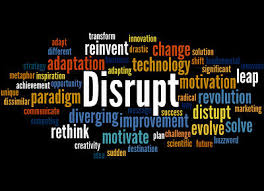 Disruption : Sebuah Inovasi, Inovasi yang akan menggantikan seluruh sistem lama dengan cara-cara yang baru
[Speaker Notes: Di era disruption semua serba self service dan lebih efisien. Dunia baru tanpa perantara telah lahir dan sering kali tak terlihat menghancurkan yang lama.]
Disruption menggantikan “pasar lama” , industri, dan teknologi , dan menghasilkan suatu kebaruan yang lebih efisien dan menyeluruh. Ia bersifat destructif dan creative!” (Clayton Christensen)
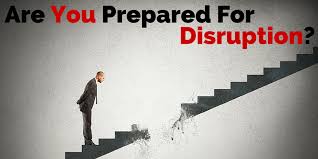 INOVATION
Membuat hal-hal baru 
(Doing the new thing)
DISRUPTION
Membuat banyak hal baru, sehingga yang lama menjadi ketinggalan zaman, kuno dan tidak terpakai (Doing things diferently-so others will be obsolete)
ITERATION 
Membuat hal sama lebih baik
(Doing the same thing)
Sukses tergantung pada kemampuan kita menyelaraskan ketiganya Itration, Innovation, dan Disruption.  Jika anda tidak mendisrupsi diri sendiri , Anda akan mendapatkannya dalam bentuk “hadiah” dari orang lain
????????
Unsur Pokok Pemasaran
Berorientasi Kepada konsumen, pasar, pembeli
Volume penjualan untuk menghasilkan keuntungan 
Koordinasi seluruh kegiatan pemasaran dalam proses perusahaan
[Speaker Notes: 2. Dengan adanya laba atau keuantungan perusahaan dapat utmbuh dan berkembang , dapat menggunakan kemampuan yang lebih besar , dapat memberikan tingkat kepuasan yang lebih besar pada konsumen. Tujuan lain : memberikan ketentraman kepada karyawan , membantu masyarakat, dan memberikan perlindungan serta kepuasan kepada segmen pasar yang dituju]
Hal-Hal yang diperhatikan Dalam Pemasaran
Menentukan kebutuhan pokok dari pembeli yang akan dilayani dan dipenuhi
Memilih kelompok pembeli tertentu sebagai sasaran dalam penjualannya
Menentukan produk dan program pemasarannya
Mengadakan penelitian pada konsumen , untuk mengukur , menilai, dan menafsirkan keinginan, sikap , serta tingkah laku mereka
[Speaker Notes: Perusahaan yang memproduksi mobil pada dasarnya menghasilkan alat transportasi , sedangkan alat transportasi dapat dibuat dalam berbagai macam model dan ukuran 
Perusahaan yang memproduksi mobil akan menawarkan produknya kepada pembeli yang membutuhkan alat transportasi roda empat dan mempunyai daya beli untuk mobil.]
Sistem Pemasaran Sederhana
Pasar Yang dituju
Organisasi Perusahaan
Barang dan Jasa
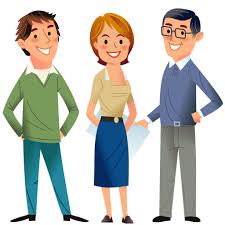 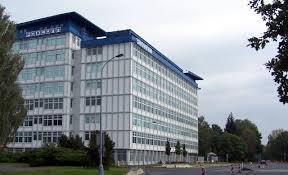 Pembayaran
[Speaker Notes: Terjalin adanya komunikasi dengan pasar 
Dan terjadi adanya umpan bali dari pasar terhadap informasi pasar 
Jelaskan faktor-faktor yang mempengaruhi pemasaran]
Manajemen Pemasaran
Kegiatan pemasaran merupakan ujung tombak bagi  kegiatan sebuah perusahaan 

Tugas seorang manajer pemasaran dimulai sebelum proses produksi berlangsung dan tidak pernah berhenti sampai sebuah produk terjual kepada konsumen
Manajemen Pemasaran
Tugas seorang manajer pemasaran :
Mempelajari kebutuhan dan keinginan konsumen 
Mengembangkan sebuah konsep produk baru yang ditujukan untuk memenuhi kepuasan konsumen
Mengadakan penelitian dan pengembangan terhadap konsep produk baru
Merencanakan desain produk baru 
Menetapkan harga jual yang layak 
Mengatur kegiatan distribusi 
Menciptakan komunikasi pemasaran yang efektif melalui sarana promosi yang sesuai 
Memeriksa hasil penjualan 
Memperhatikan kepuasan konsumen 
Memperbaiki dan mengembangkan rencana pemasaran dan penjualan
Seorang Penjual/ Sales / Marketing Tidak Akan digantikan oleh Teknologi , tetapi Seorang Penjual/ Sales/ Marketing Tidak menggunakan teknologi akan digantikan oleh orang sales yang jualannya menggunakan teknologi
Strategi Bauran Pemasaran (Marketing Mix )
Marketing Mix 
 Strategi Pemasaran Yang Menggunakan kombinasi empat variabel atau kegiatan yang merupakan inti dari sistem pemasaran perusahaan yakitu : 
Produk, struktur harga, kegiatan promosi dan sistem distribusi (Basu Swastha m 2005)
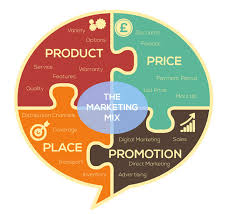 Marketing Mix
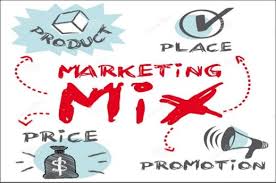 Sekumpulan variabel-varibael yang dapat dikendlikan yang digunaakan oleh perusahaan untuk mengejar tingkat penjualan yang diinginkan dalam pasar sasaran (4 P merupakan) kombinasi dari variabel pemasaran
Marketing Mix
Produk  (Product)
Kombinasi barang/ jasa yang dihasilkan oleh perusahaan , bauran produk : mutu/kualitas, ciri khas, gaya , bentuk, merk, pembungkus, pelayanan, jaminan.
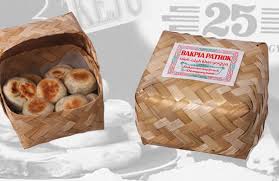 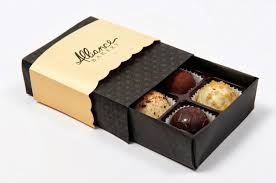 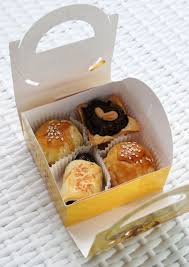 Marketing Mix
2. Harga (Price)

Sejumlah uang yang dibayarkan konsumen kepada produsen untuk mendapatkan suatu produk. Variabel dalam bauran : daftar harga, potogan harga, syarat kredit, periode pembayaran.
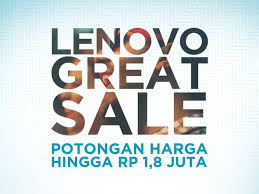 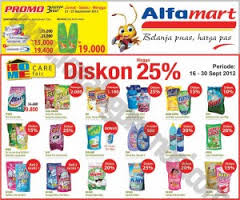 Marketing Mix
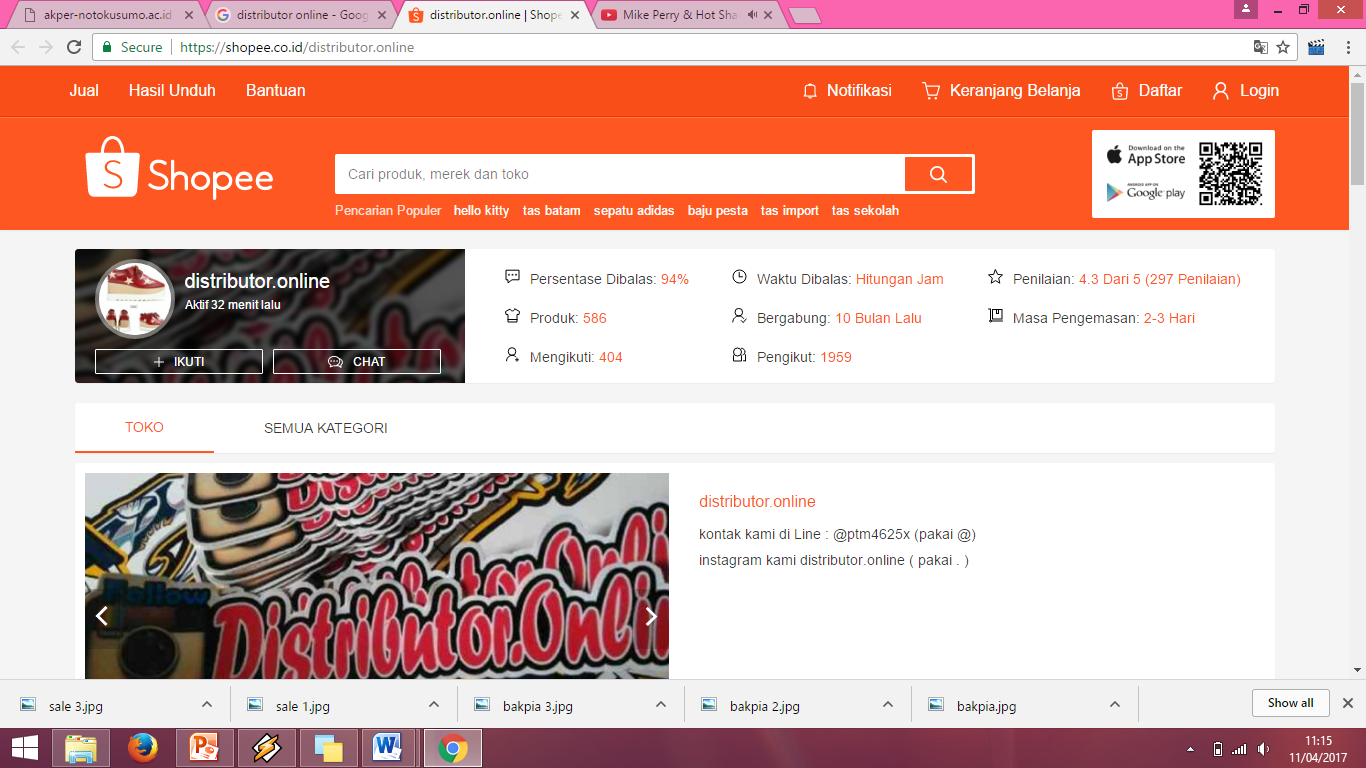 3. Distribusi (Place)
Kegiatan yang dilakukan oleh perusahaan agar produk dapat diperoleh dan tersedia bagi konsumen. Bauran distribusi meliputi : lokasi, transportasi, distributor, pengecer .
Distribusi (Place )
Marketing Mix
4. Promosi (Promotion )
Merupakan kegiatan yang dilakukan oleh perusahaan untuk mengkomunikasikn manfaat dari produknya dan meyakinkan konsumen sasaran untuk membeli produknya. 
Bauran Promosi : periklanan, Personal Selling, Promosi Penjualan dan Publisitas.
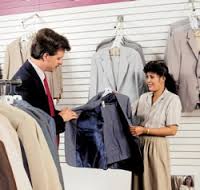 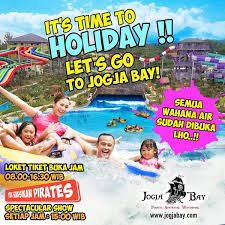 Promosi
Facebook
Twitter
Instagram
Path
Kaskus
Google+
Market Place (Buka lapak, OLX, tokopedia, amazon, shoope, alibaba, etc)
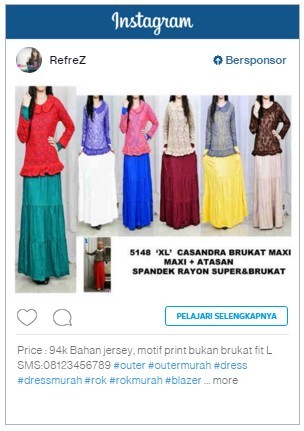 Penyusunan Segmentasi Pasar
Konsumen memiliki karakter dan kesukaan yang berbeda 
Orang yang sama bisa jadi memiliki perilaku yang berbeda dalam waktu dan waktu lainnya
Pengusaha selalu mengganggap pelanggan memiliki selera yang sama
Karakter Fisik, Umur, Jenis Kelamin, Sifat, Kebiasaan , Atau Perilaku Konsumen
Segmentasi Pasar
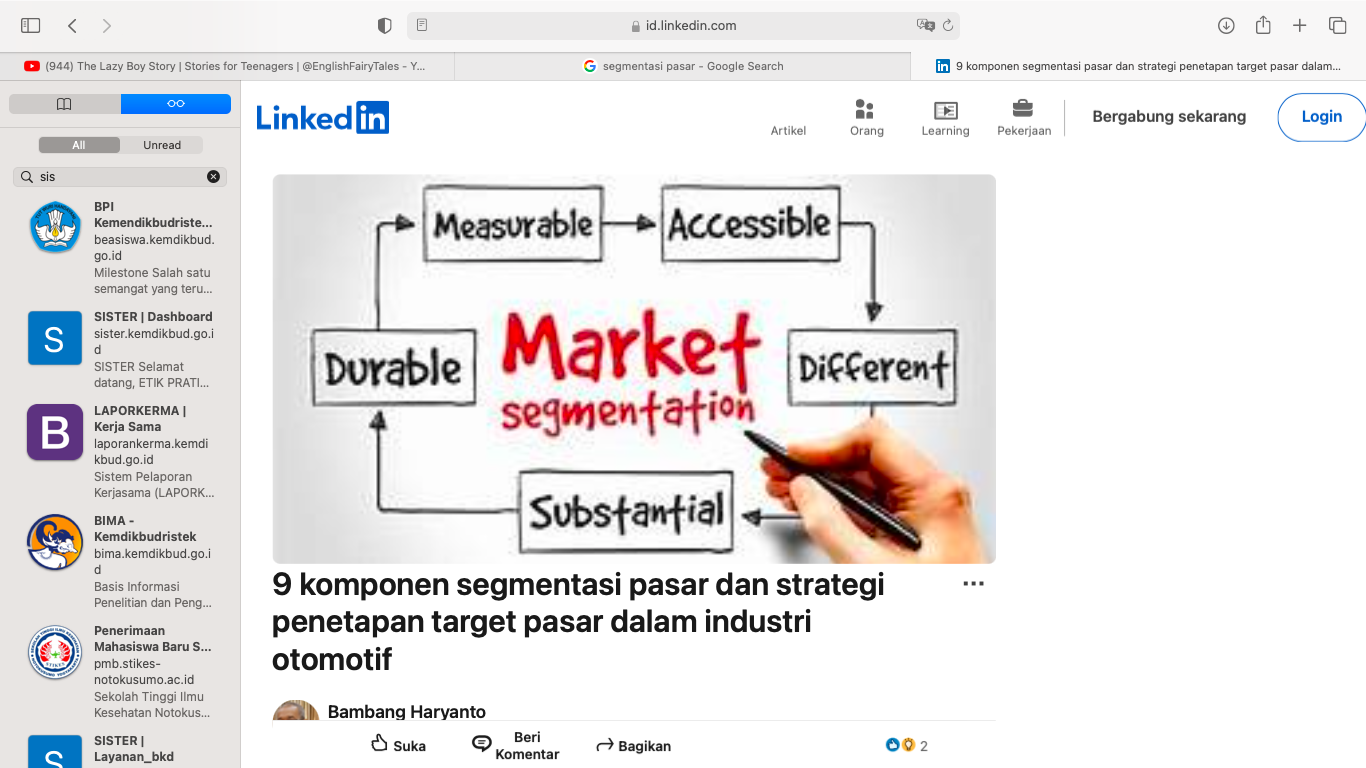 Proses memetakan pelanggan , dengan mengetahui perbedaan ini kita bisa melakukan pendekatan yang lebih tepat pada setiap segmen pelanggan 

Contoh : remaja (pria) lebih menyukai makanan dengan porsi banyak dan terjangkau , dan lebih berani mencoba makanan baru dan unik. 
Di lain pihak pelanggan yang sudah berumur lebih memperhatikan factor kebersihan, dan kandungan makanan , dikarenakan alas an kesehatan , dan lebih menjaga pola dan jenis makanan.
Faktor Yang mempengaruhi Segmentasi Pasar
Menentukan Target Segmen Secara Akurat
Sehingga pentinglah adanya Targeting , targeting adalah proses memilih segmen pasar utama yang hendak kita sasar
Ingin merangkul semua pelanggan 
Semakin banyak omzet semakin banyak keuntungan 
Namun mendekati orang yang salah  akan membuang energi , waktu dan juga biaya tanpa hasil yang baik.
Beda Pelanggan Beda Pendekatan
Pendekatan / Targeting ini mencakup cara memberikan informasi, cara berinteraksi , sampai cara melayani. 

Contoh : Penjual roti yang cocok untuk sarapan : untuk kepraktisan kantor perlu menonjolkan sisi kepraktisan roti, sementara untuk Ibu roti dengan bentuk yang menarik, dan kandungan gizi yang baik , supaya anak tidak rewel saat sarapan
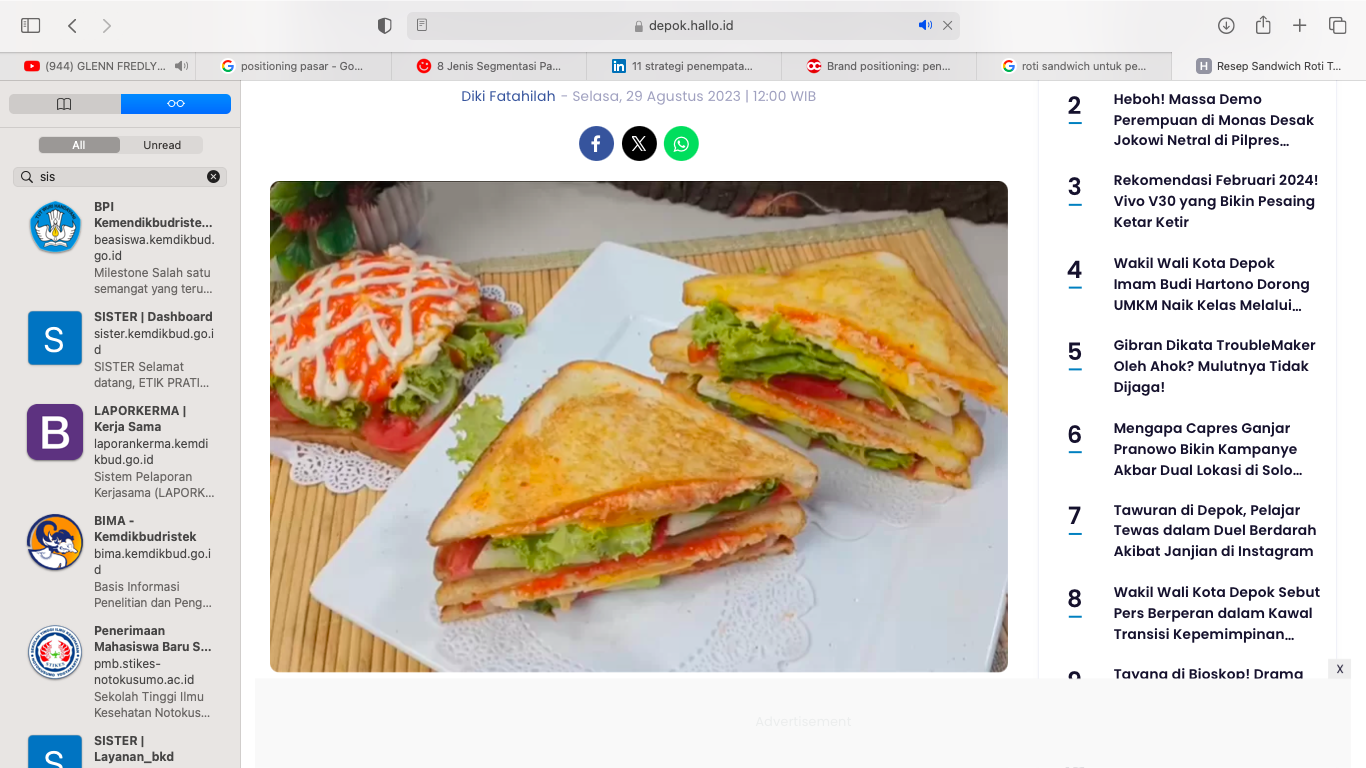 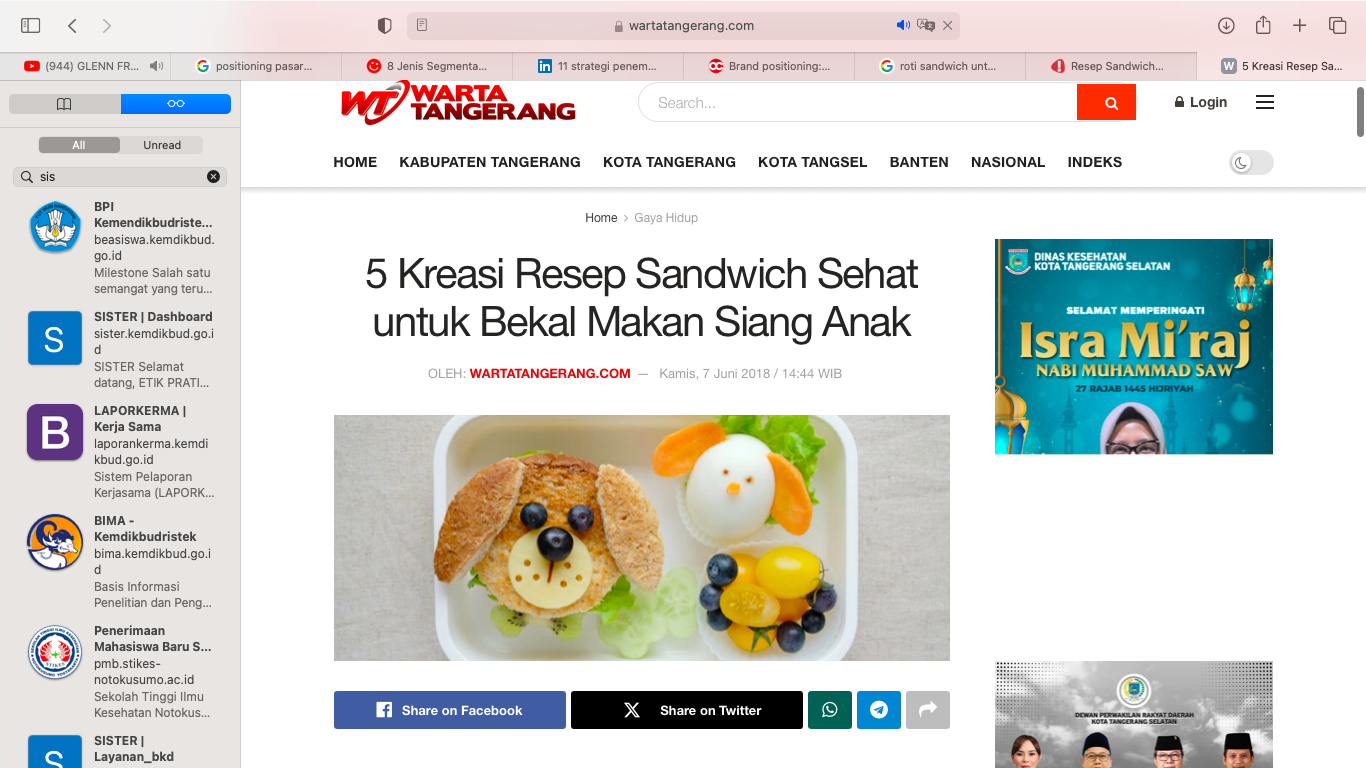 Identifikasi Pelanggan Kunci , Termasuk Pelanggan Potensial
Banyak pengusaha yang memperlakukan semua pelanggan sama 
Pelanggan yang membeli dengan kuantitas banyak sering kali mendapatkan perlakukan yang sama 
Di Indonesia kekuatan Rekomendasi sangat kuat dibandingkan promosi biasa, konsumen umumnya lebih mendengarkan rekannya daripada penjual. Sehingga perlu diberikan perhatian lebih guna meningkatkan omzet yang baru.
Tidak Hanya Berfokus Pada Saat ini, Namun juga Pada Masa Depan
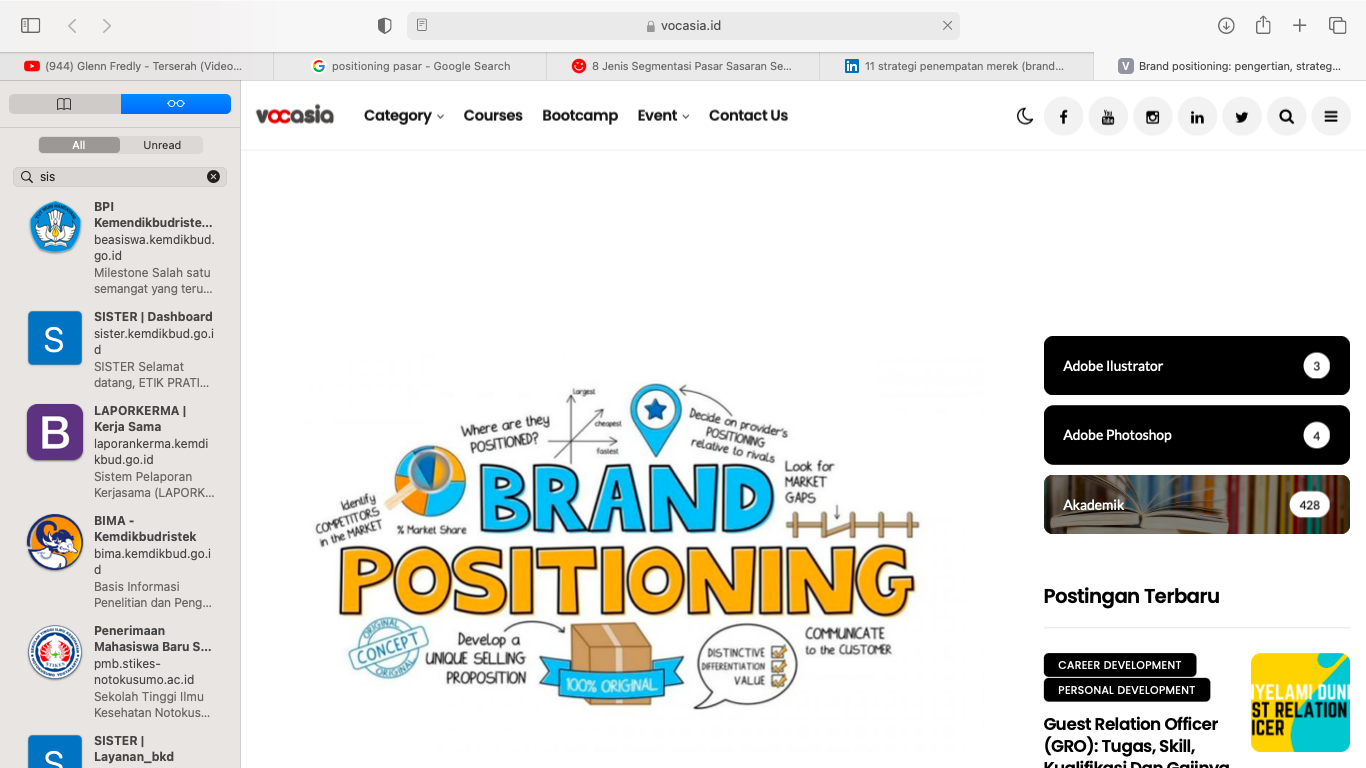 Setiap perubahan dan indikasi perlu diperhatikan secara cermat, apakah bisa mendatangkan ancaman atau menimbulkan peluang baru untuk digarap . 

Contoh : Pengusaha batu akik saat itu memperbesar pasitas usaha , namun tak lama kemudian demam mereda dan kepopuleran batu akik Kembali seperti semula.
Tetapkan Positioning Usaha
Salah satu ciri Utama Usaha Kreatif Mandiri adalah Lincah Melihat Peluang di segala kondisi. 
Dengan menambah jenis produk, menerapkan metode baru dalam menjual, atau beralih usaha. 

Positioning adalah bagaimana sebuah produk dilihat oleh Pihak Lain , istilah lain adalah jati diri kita “pengusaha” di benak orang lain atau karyawan.
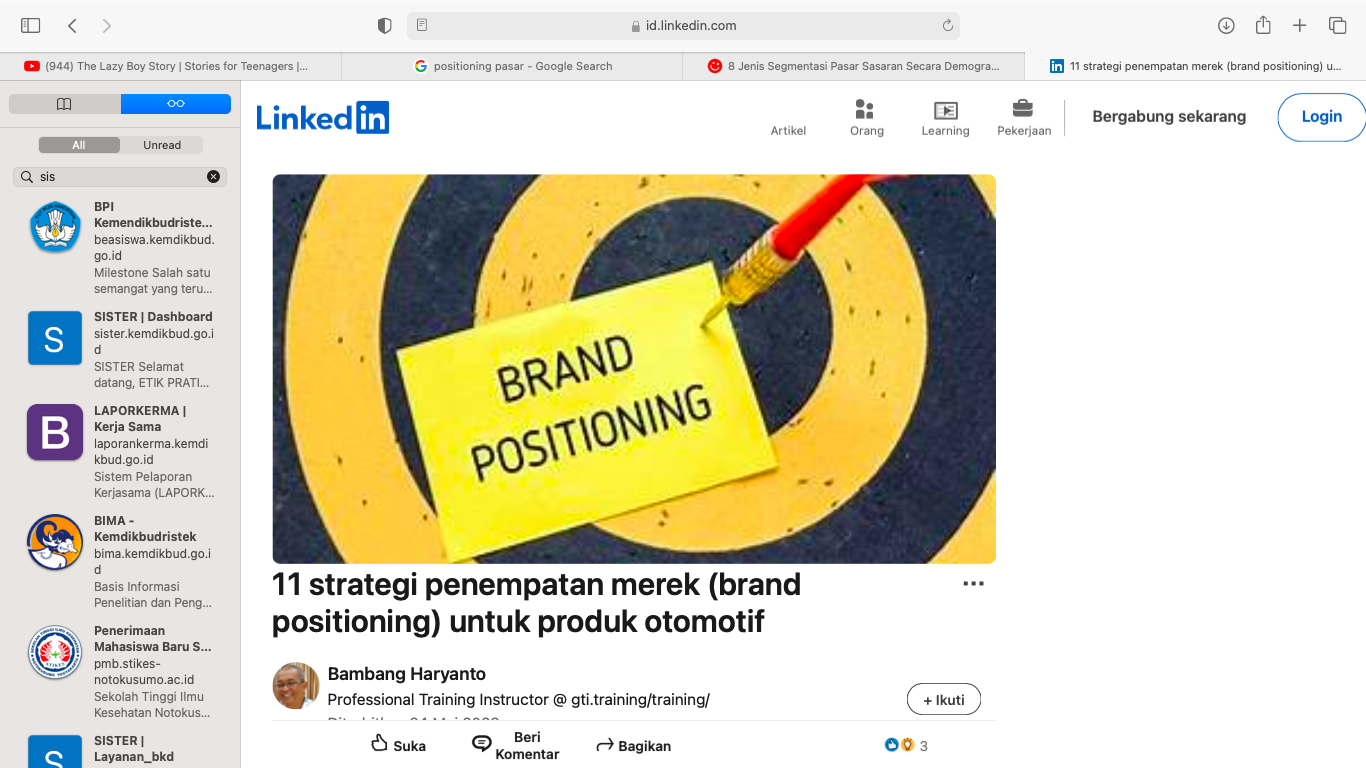 Positioning yang diambil bisa bermacam-macam tergantung jenis usaha , kondisi persaingan , keseukaan pelanggan , dan banyak factor lain. 

Bila ada penawaran produk bisa jadi yang termurah, terbaru, atau terunik yang nyaman, praktis, atau banyak pilihan lainnya
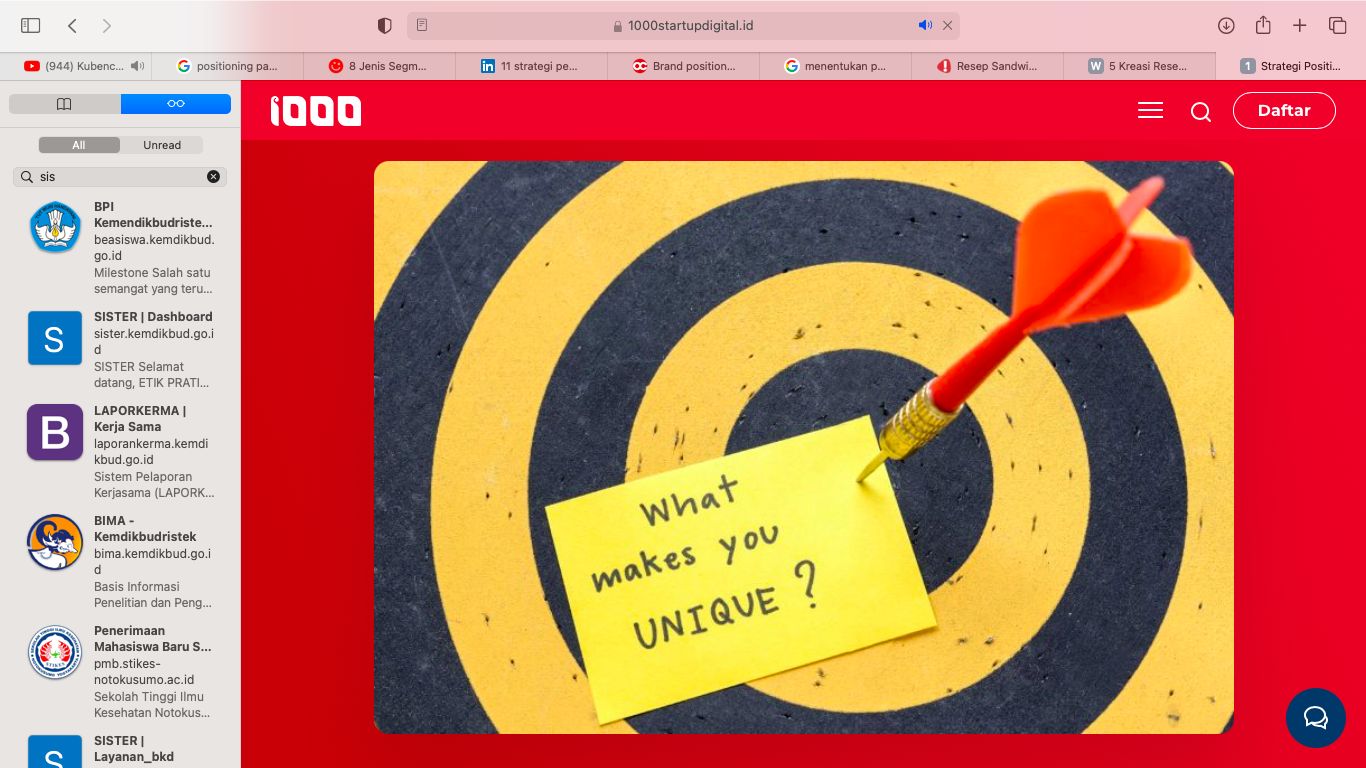 Menentukan Positioning
Tentukan jati Diri, Pastikan Mudah Dipahami, Lakukan dengan Konsisten , di Semua Kesempatan, Sosialisasikan pada Pelanggan, dan Jangan melupakan staff/ Karyawan.
Reference
Herlambang Susatyo. Basic Marketing(Dasar-Dasar Pemasaran)Cara Mudah memahami Ilmu pemasarn . Goysen Publishing : 2015